Enabling SME and AI Communites to grow and scale Up with HPC
Jeanette Nilsson, AI Ecosystem expert  RISE Member of RIAG
ANNOTATION
Structure of the session
Introduction of the theme 
Presentation of the first panel on the user perspective
Presentation  of the second panel with enablers and initatives
Summary and next steps
Panel user perspective
Kirill Blazhko, Founder and CEO of Tunell
Endri Deliu, AI Fellow EuroNCC Austria
Barbara Krasovec, System mananger VEGA, JSI
Mateusz Tykierko, Deputy Director , WCNS
Johan Kristiansson, Senior Researcher RISE
Enablers and Initatives
Lilt Axner, Programme Manager Infrastructure, Euro HPC JU
Natalie Lewandowski, Head of Business and and project management, HLRS
Ana Garcia Robles, Secretary General,  BDVA
Jaume Cot, EU project team leader , Zabala Innovation 
Diana Almeida, Enviroment & Acoustics researcher , Blue Oasis
Lilits slides
Please, exhange this for Lilit 2 slides,
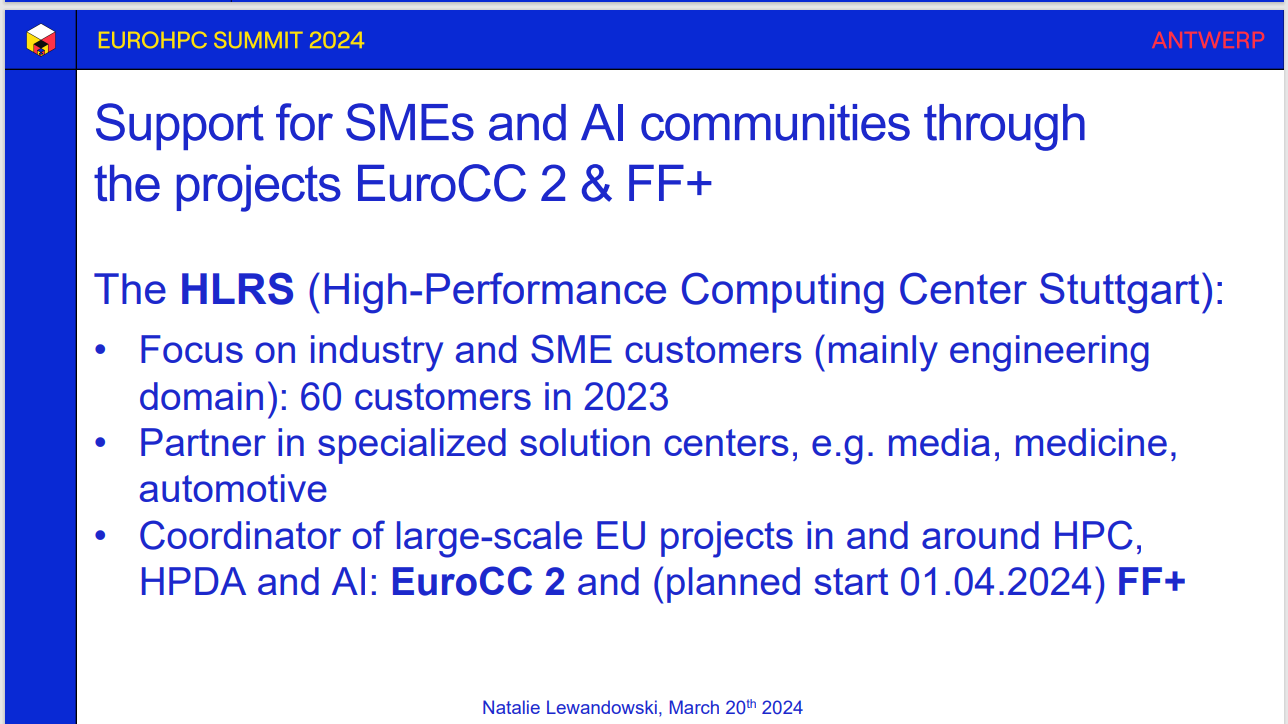 Author and Date
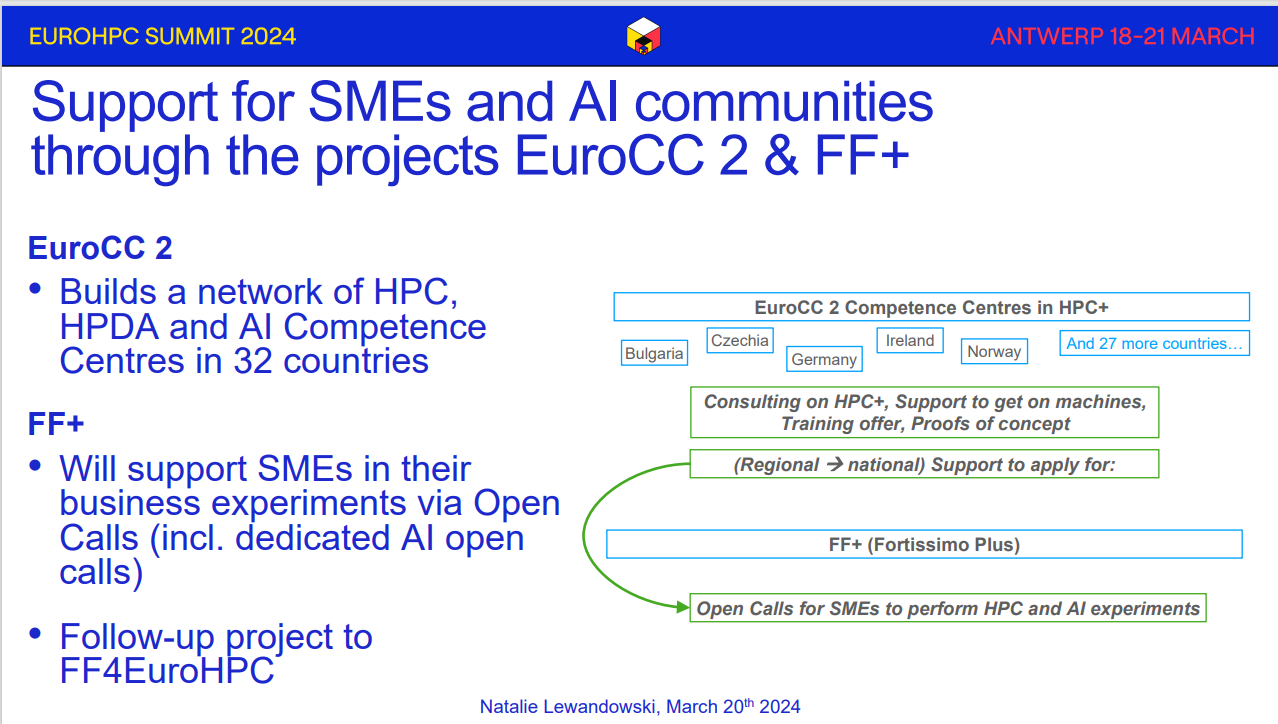 Author and Date
Digital Transformation and Digital Decade
Industry-driven 
research and innovation Data and AI community with  250 members all over Europe. 
And growing!!
AI Strategy
Data Strategy
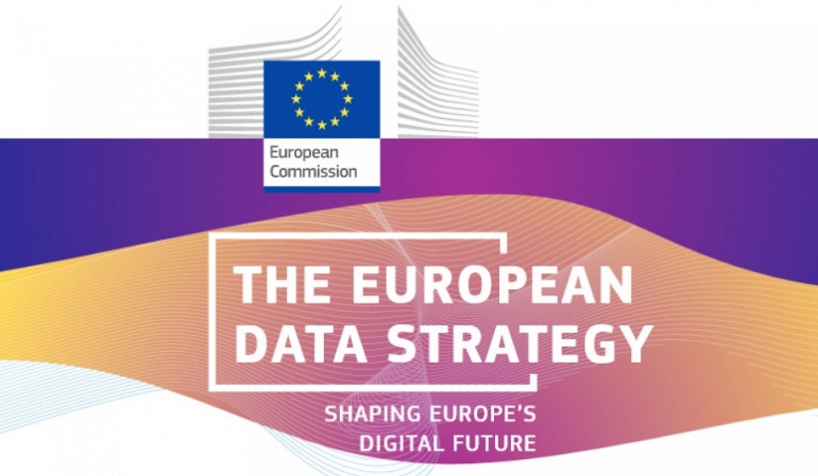 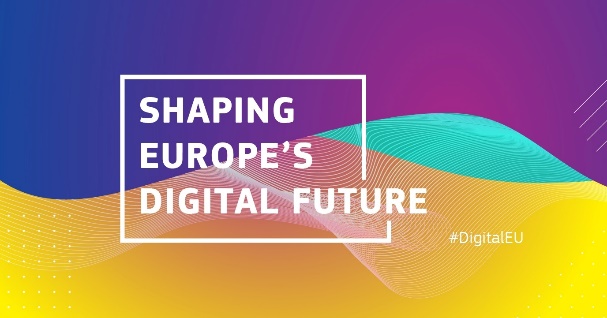 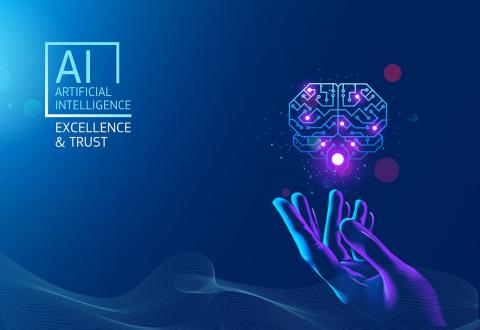 European Ecosystem
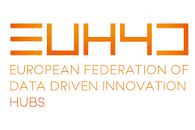 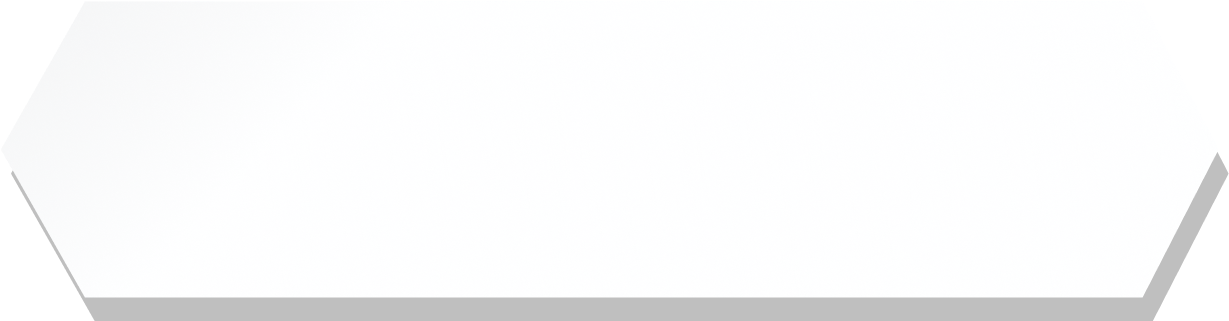 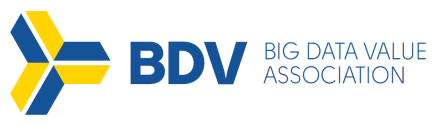 Data Spaces
 Business Alliance (DSBA)
Other collaborations
BDV cPPP
AI, Data and Robotics Partnership
EuroHPC JU
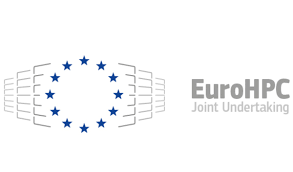 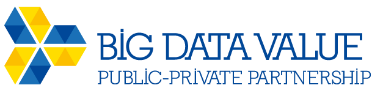 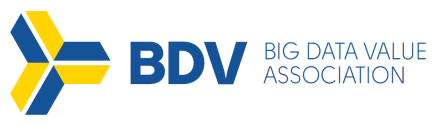 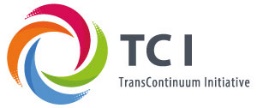 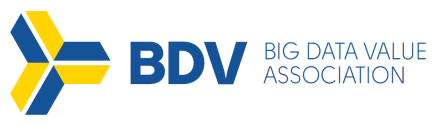 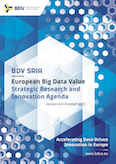 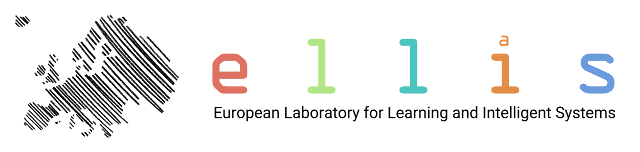 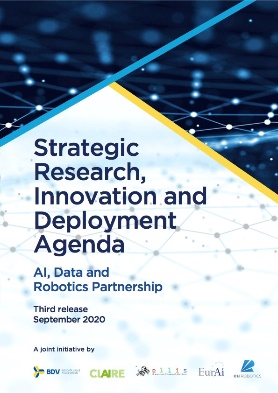 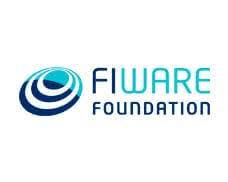 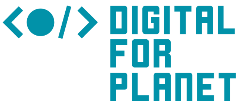 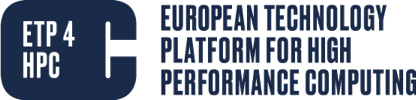 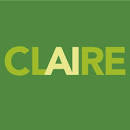 Standard. Bodies…
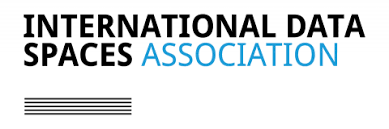 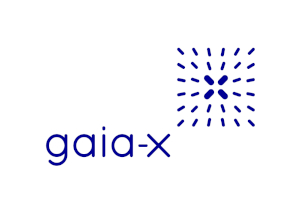 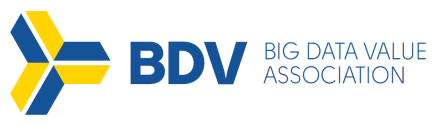 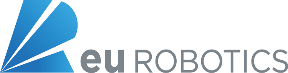 430 M€ public and 2,26 B€ private investment
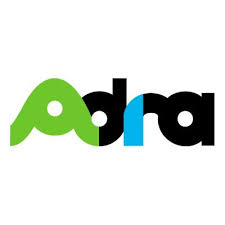 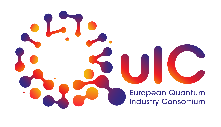 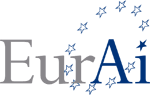 BDVA labelled i-Spaces
Data Spaces
AI Networks
Testing and Experimentation Facilities (TEF)
HPC
eDIH (in BD and AI)
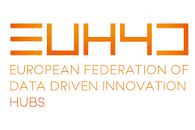 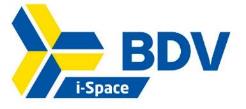 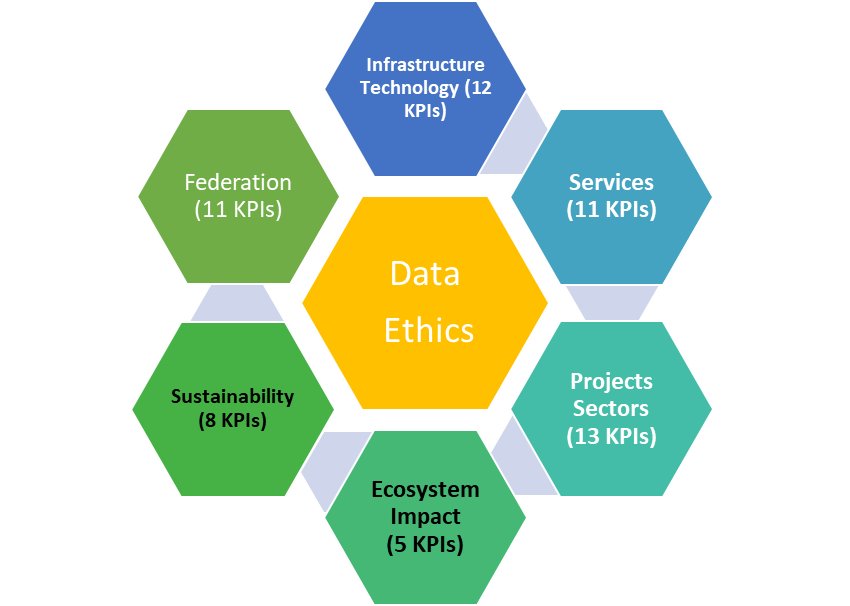 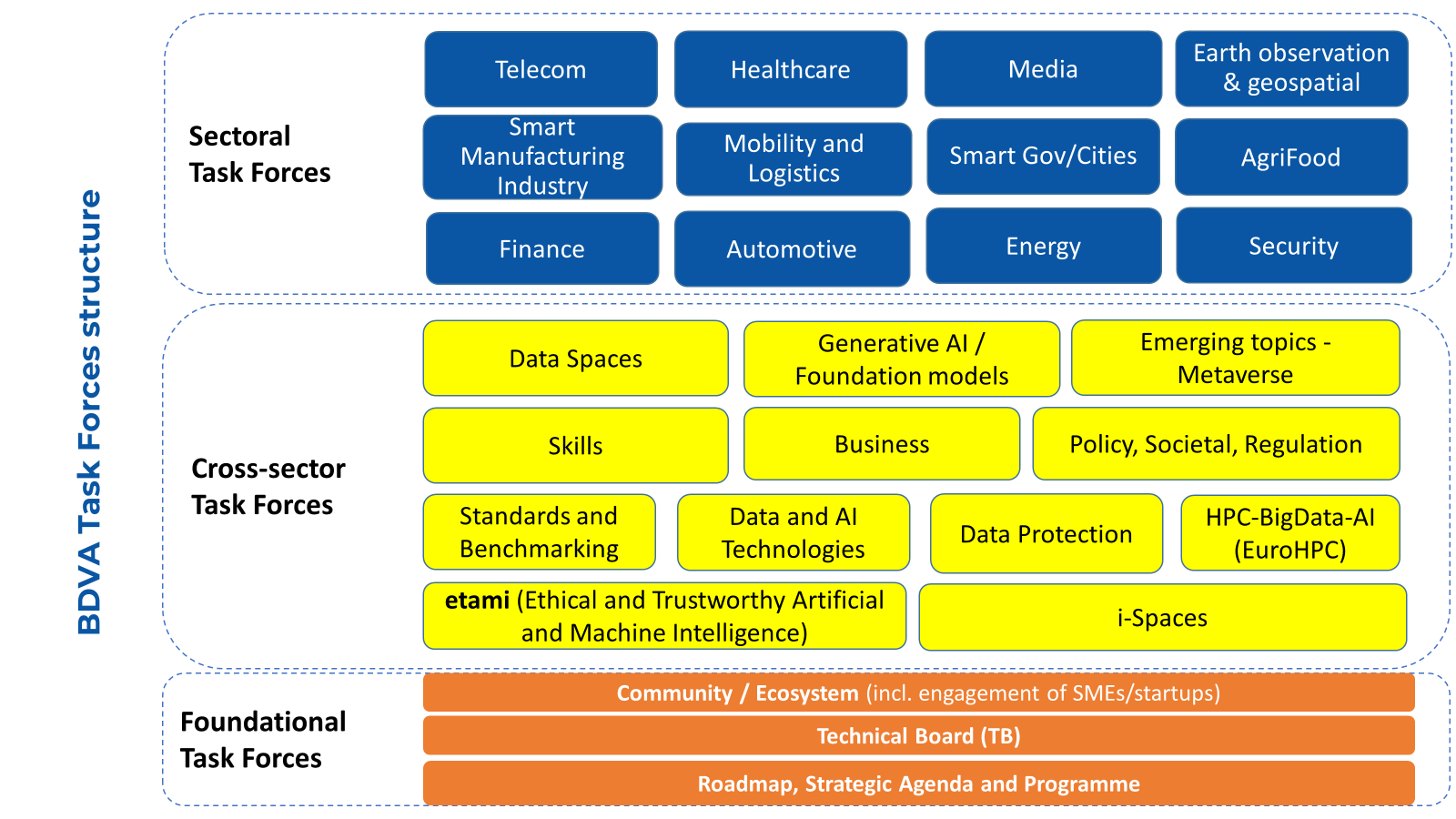 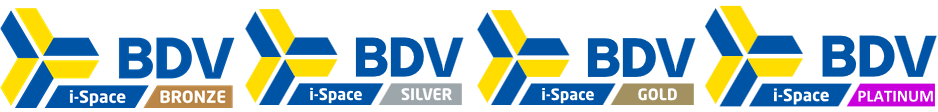 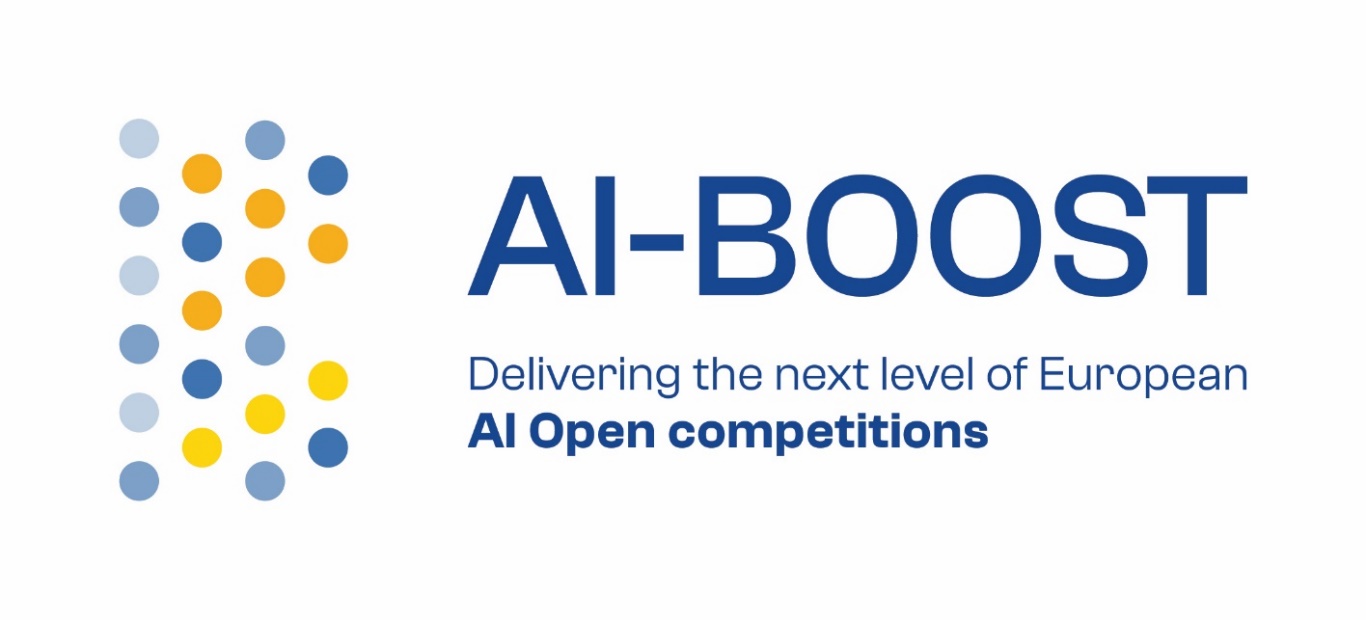 Large AI Grand Challenge
Reward Innovative startups and SMEs
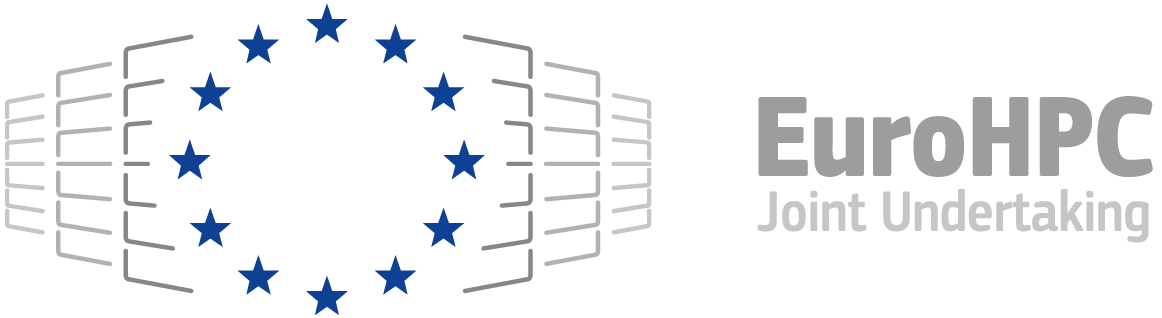 Development of innovative Large Language Models
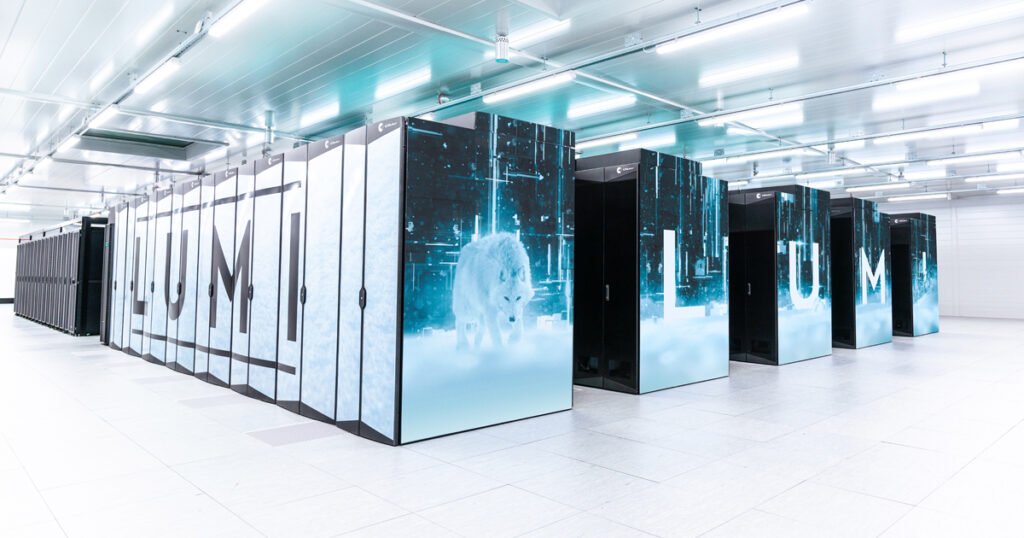 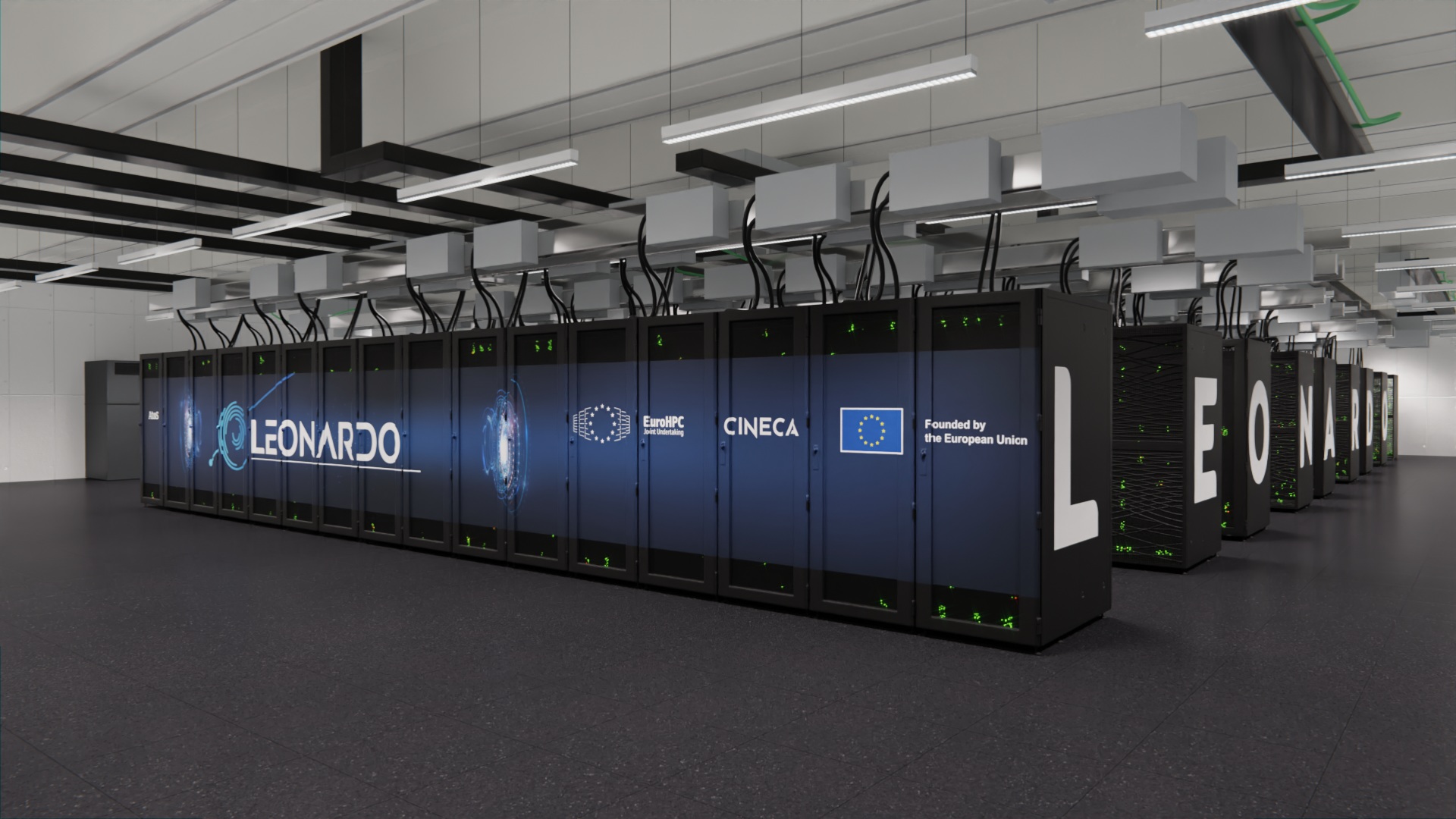 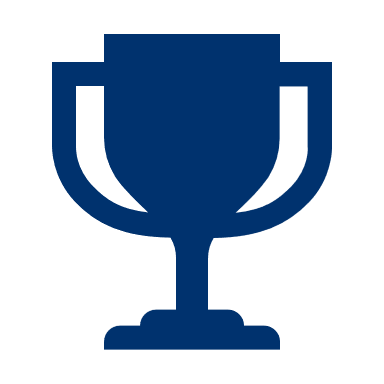 4 winners
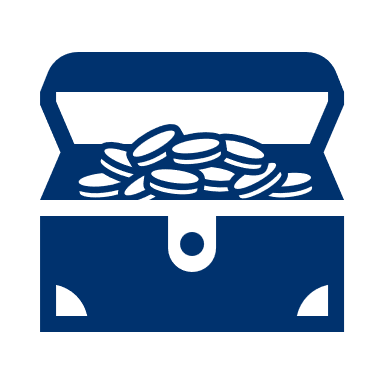 1M€
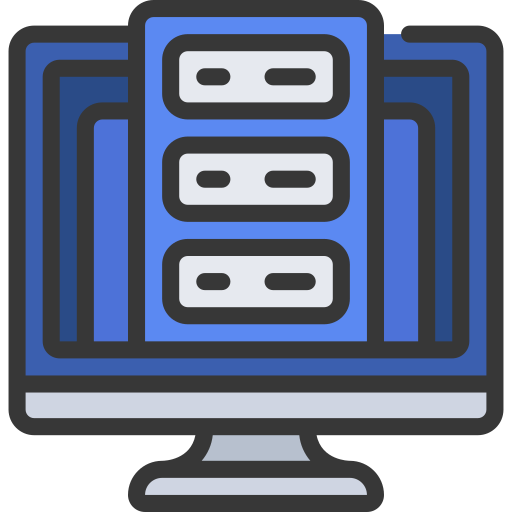 8 million GPU hours
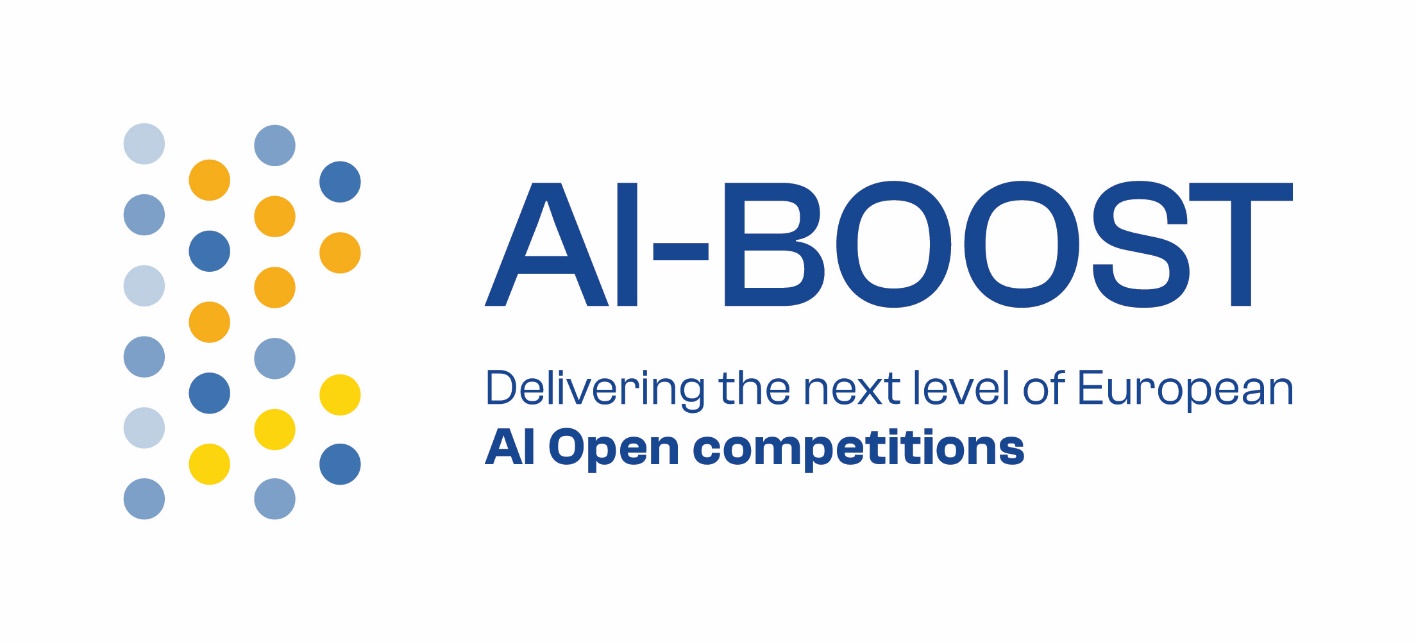 Open Challenge Prize Program
Benchmark for the EU AI community
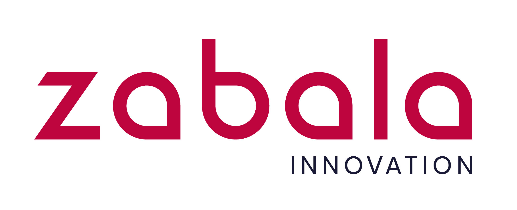 Opportunities
New AI Grand Challenges
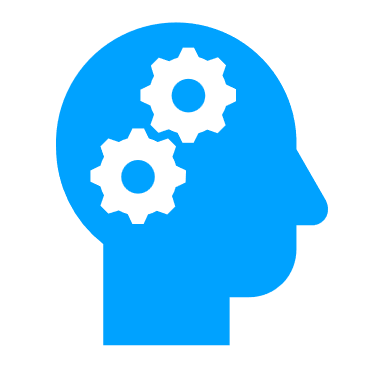 To define the next AI open innovation competitions/challenges, provide datasets, share problems, exchanges knowledge and experiences, etc.
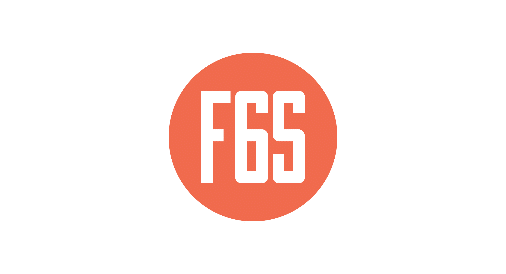 Academia and industry
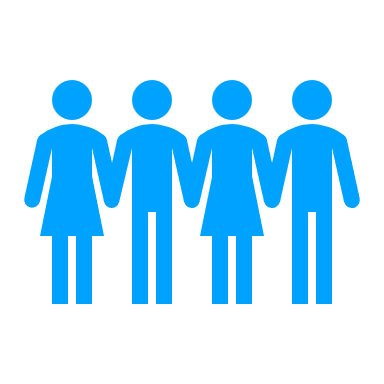 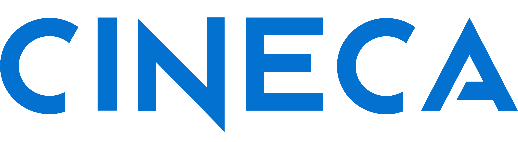 Solving real-world problems, winning rewards, gaining visibility among industry leaders, showcasing skills, accessing networking opportunities, etc.
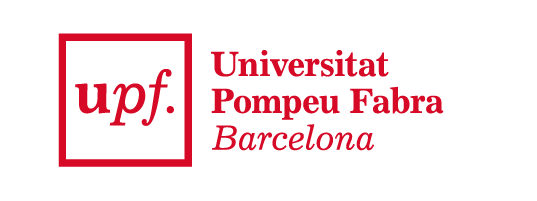 Business
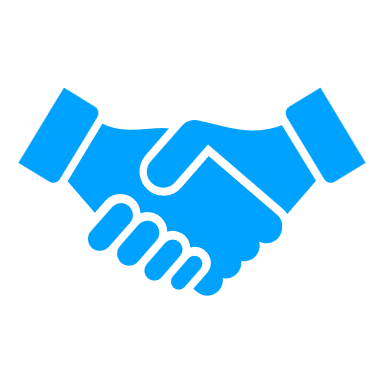 Breakthrough solutions, uptake of developed algorithms/solutions, meeting the needs of user industry, economic growth, talent development, etc.
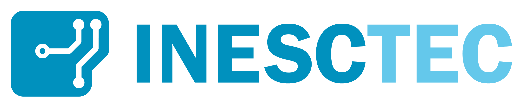 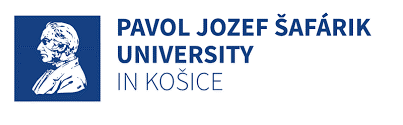 Invest and collaborate
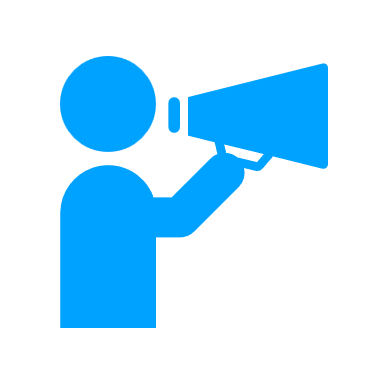 Access to innovation, outstanding talent and the best research teams, recruitment opportunities, exposure and brand visibility, networking
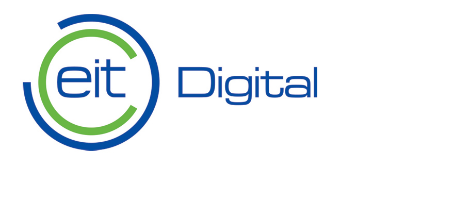 Diana slides
Please, exhange this for Dianas slides
Panel, Enablers and Initatives
Lilt Axner, Programme Manager Infrastructure, Euro HPC JU
Natalie Lewandowski, Head of Business and and project management, HLRS
Ana Garcia Robles, Secretary General,  BDVA
Jaume Cot, EU project team leader , Zabala Innovation 
Diana Almeida, Enviroment & Acoustics researcher , Blue Oasis
Enabling SME and AI Communites to grow and scale Up with HPC
Thank you
ANNOTATION